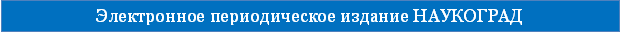 Судакова Светлана Рудольфовна
учитель русского языка и литературы
муниципальное бюджетное общеобразовательное  учреждение
средняя общеобразовательная школа № 5
Калининградская область, город Светлый
Глагол как часть речи (повторение изученного в 5 классе)
Всероссийская научно-методическая конференция 
"Практика применения современных образовательных технологий в процессе реализации ФГОС" январь - февраль 2017 г.
Повторение.                         Моя «она»
	Она, как авторитетно утверждают мои родители и начальники, родилась раньше меня. Правы они или нет, но знаю только, что не помню ни одного дня в моей жизни, когда бы я не принадлежал ей и не чувствовал над собой её власти. Она не покидает меня день и ночь; я тоже не выказываю поползновения удрать от неё, - связь, стало быть, крепкая, прочная… За её привязанность я пожертвовал ей всем: карьерой, славой, комфортом…По её милости я хожу раздет, живу в дешёвом номере, питаюсь ерундой, пишу бледными чернилами. Всё, всё пожирает она, ненасытная! Я ненавижу её, презираю… Давно пора развестись с ней, но не развёлся я до сих пор потому, что московские адвокаты берут за развод четыре тысячи… Детей у нас пока нет… Хотите знать её имя? Извольте… Оно поэтично и напоминает Лилию, Лелю, Нелли…
	Её зовут – лень.
Цель
Повторить сведения о глаголе, полученные в 5 классе
Задачи
Уметь определять время и вид глагола
Повторить правописание НЕ с глаголом и
-ТСЯ –  -ТЬСЯ
Поэтическая пятиминутка
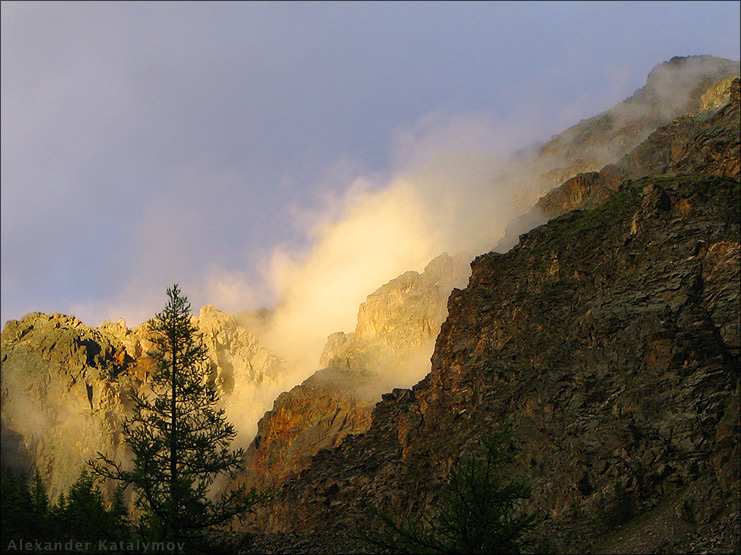 Ночевала тучка золотаяНа груди утёса-великана;Утром в путь она умчалась рано,По лазури весело играя;Но остался влажный след в морщинеСтарого утеса. ОдинокоОн стоит, задумался глубоко,И тихонько плачет он в пустыне.
Исполнение романса «Ночевала тучка золотая» Матюхиным Александром Борисовичем на стихи М.Ю.Лермонтова. Автор он же.
Задания к тексту
Какое настроение остается от записанных строчек?
Какие средства художественного выражения использовались автором?
Найдите в данном тексте глаголы. Как вы определили, что это глаголы?
В каком времени стоят глаголы?
Какие виды глагола вы знаете?
Как определить вид глагола?
Сверьте ваши выводы с параграфом § 80 учебника.
Почему?
Разгорат..ся – разгорает..ся,
стерпит..ся– слюбит..ся,
расстилает..ся – расстилат..ся,
встретит..ся – встречает..ся.
В какой форме глагола пишется ТЬСЯ?
Слитно или раздельно?
(Не) был, (не) навидеть, (не) хотел, (не) бросит, (не) увидишь, (не) домогать,
(не) жила, (не) здоровится, (не) доумевал.
Какое правило применяли?
Правильный ответ
I В                    II В 
        1 А                   1 В
        2 Г                    2 В
        3 Г                    3 Г
        4 В                    4 Г
        5 Б                    5 Б
Домашнее задание
Повторить спряжения глагола стр. 193, выучить § 80, упр. 458.